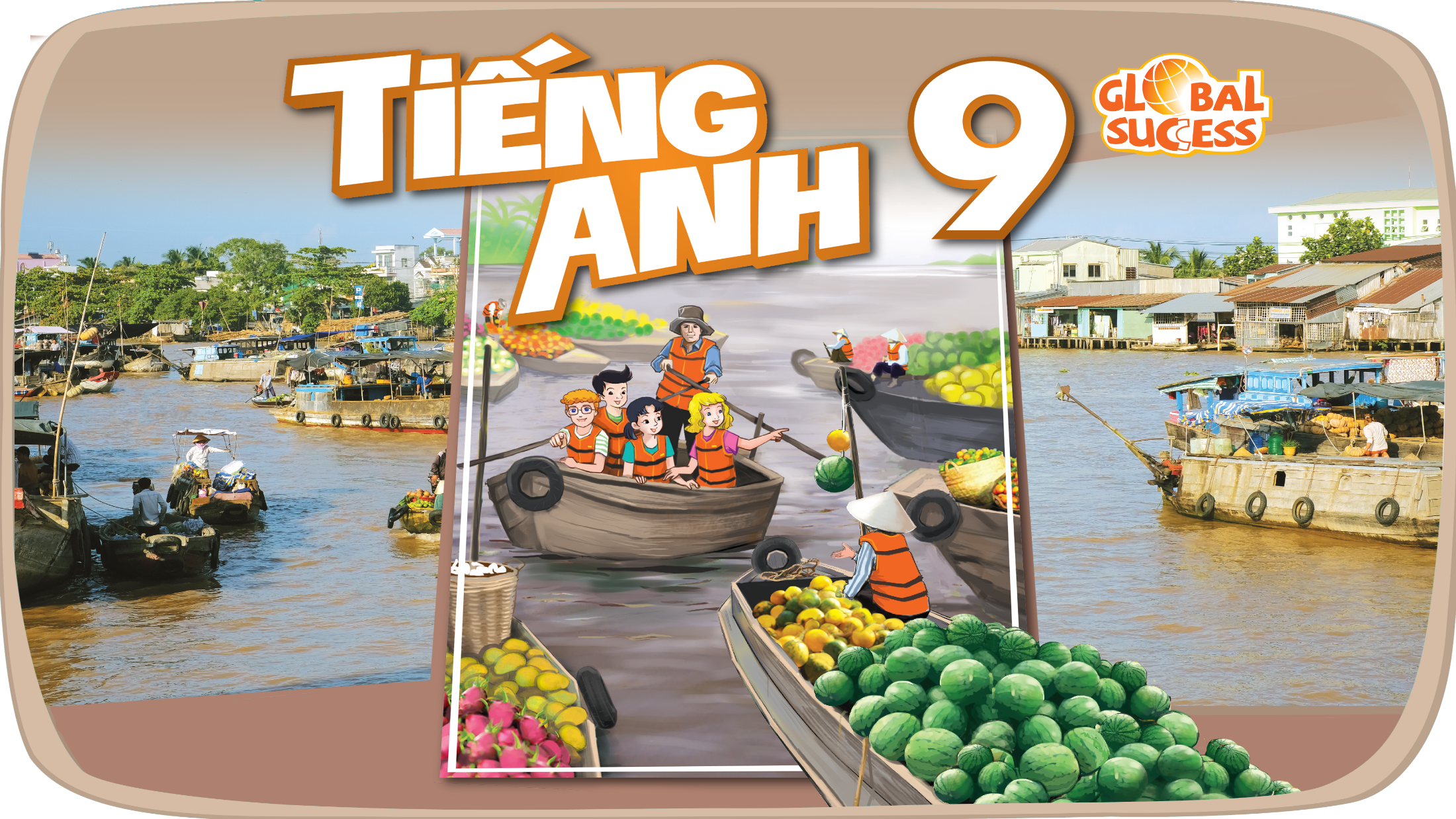 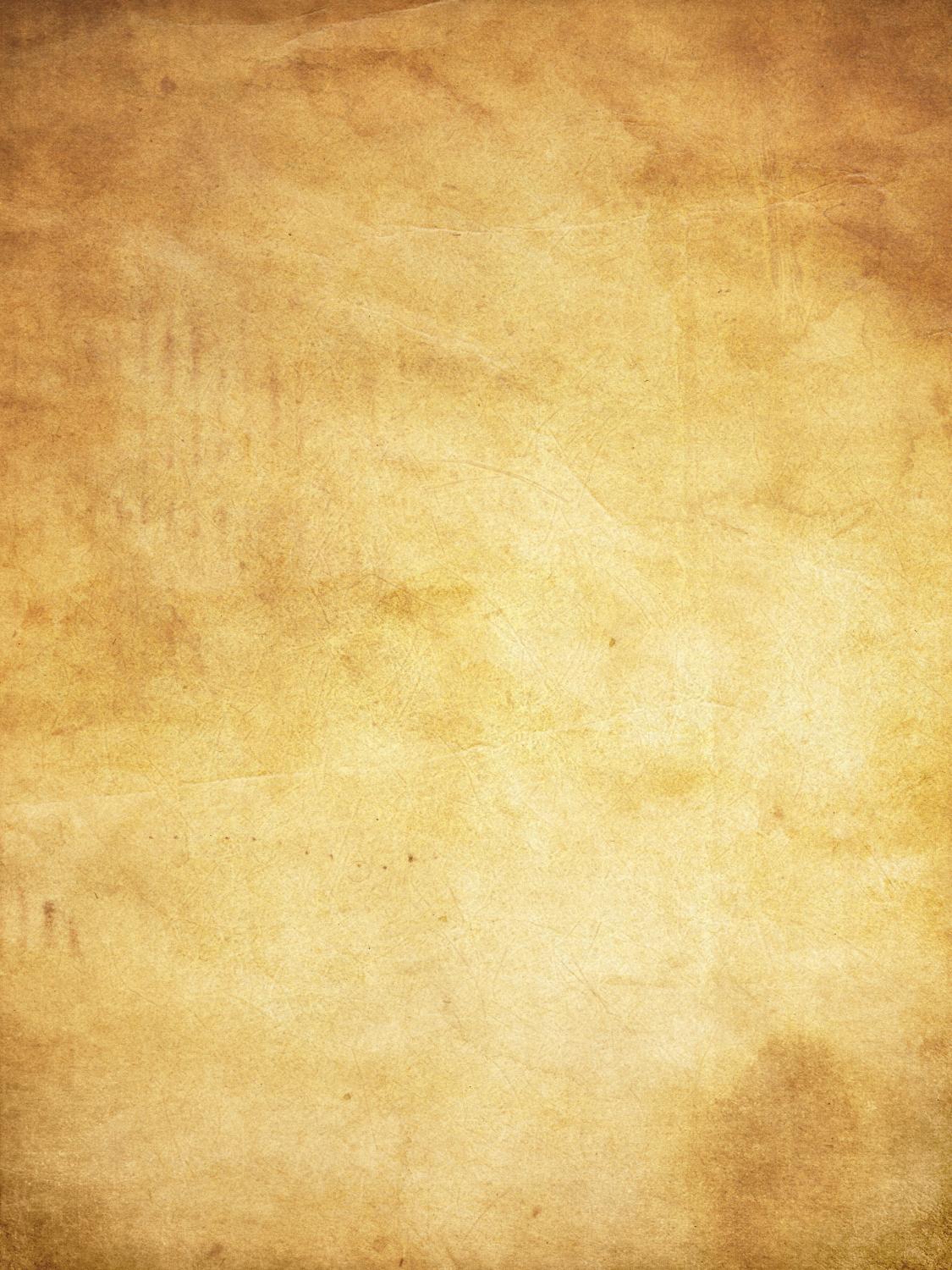 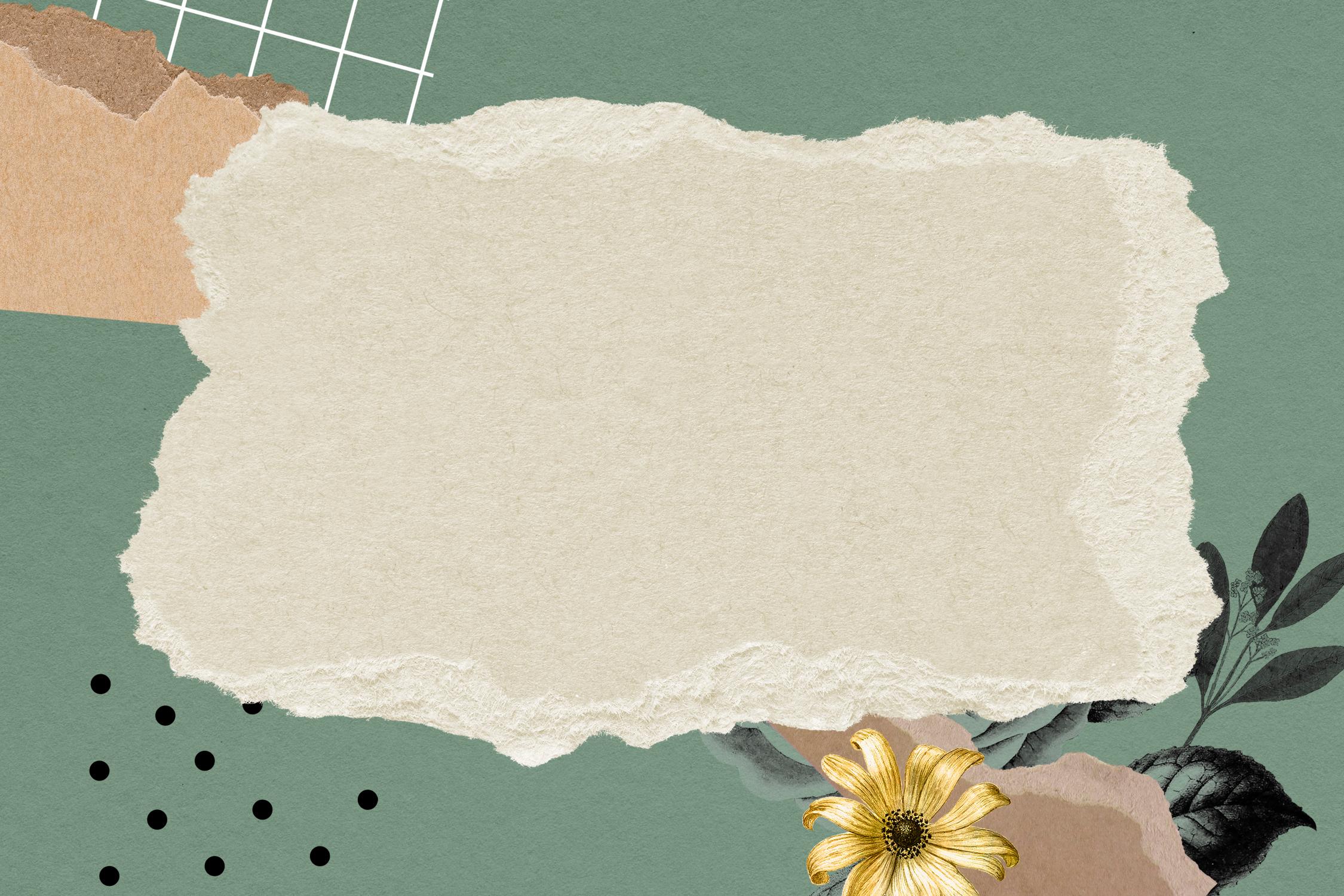 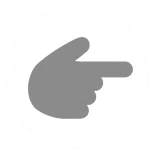 4
Unit
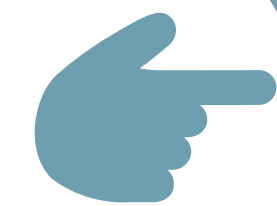 REMEMBERING THE PAST
LESSON 2: A CLOSER LOOK 1
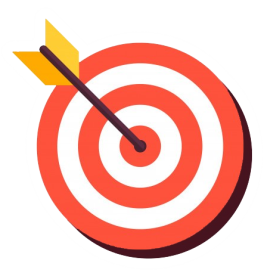 OBJECTIVES
By the end of the lesson, students will be able to:
Use the lexical items related to the topic Remembering the past;
Pronounce the sounds /m/ and /l/ in words and sentences correctly.
LESSON 2: A CLOSER LOOK 1
LESSON 2: A CLOSER LOOK 1
Option 1: Brainstorming
   Option 2: Time machine
WARM-UP
Vocabulary 
   Task 1: Complete the following table. There is one 	   example.
   Task 2: Complete the following sentences, using the 
                correct forms of the words from 1.
   Task 3: Complete the following sentences with the
                words from the box.
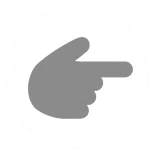 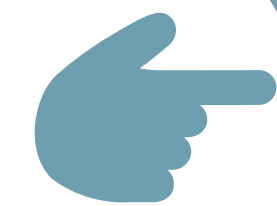 VOCABULARY
PRONUNCIATION
Task 4: Listen and repeat the words. Pay attention to
                the sounds /m/ and /l/.
   Task 5: Listen and repeat the sentences. Pay attention 	   the the underlined words.
CONSOLIDATION
Wrap-up
   Homework
OPTION 1
WARM-UP
Look at the pictures
North Vietnamese tank entering through the gates of the Independence Palace of Saigon on April 30, 1975
OPTION 1
WARM-UP
Look at the pictures
Long Bien Bridge crossing over the Red River, built between 1898 and 1902
OPTION 2
WARM-UP
WARM-UP
OPTION 2
- Imagine that you have a time machine.
- Draw a picture about your time machine journey or write a short story by answering these questions:
1. Where would you go?
2. What time period would you visit? Why?
- Share your ideas.
VOCABULARY
something that has been made or built from parts, especially a large building
structure (n)
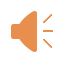 /ˈstrʌktʃə/
cấu trúc
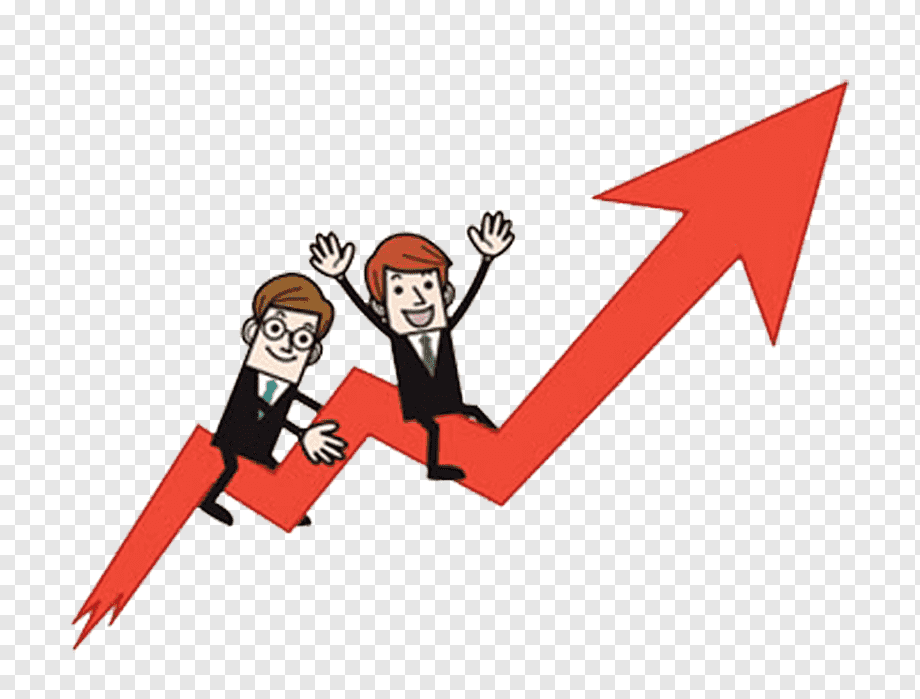 VOCABULARY
to encourage people to like, buy, use, do, or support something
promote (v)
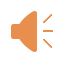 /prəˈməʊt/
thúc đẩy
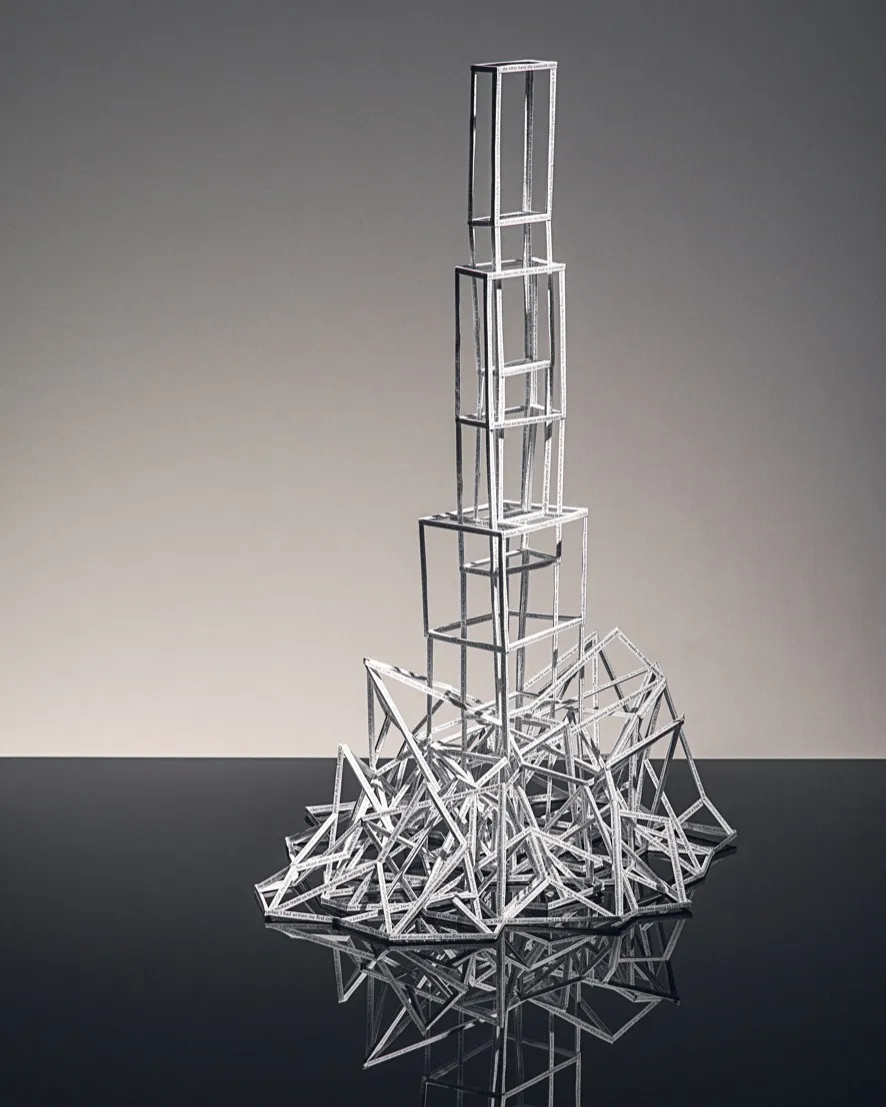 VOCABULARY
to obey
observe (v)
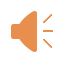 /əbˈzɜːv/
duy trì,       tuân theo
VOCABULARY
benefit (v)
to be helped by something or to help someone
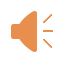 /ˈbenɪfɪt/
Ex: The new law will benefit many homeowners.
giúp ích
VOCABULARY
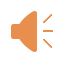 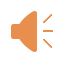 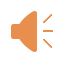 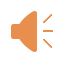 VOCABULARY
1
Complete the following table. There is one example.
protection
promotion
recognition
contribution
observation
preservation
occupation
EXTRA ACTITIVTY
- Work in groups to find three verbs in Getting Started, and then give their equivalent nouns.
- Representatives from each group gives your groups’ answers.
Suggested answer: 
build → building 
need → need
thank → thanks
wish → wish
know → knowledge 
decide → decision
damage → damage
[Speaker Notes: wish → wish
know → knowledge 
decide → decision
damage → damage]
VOCABULARY
2
Complete the sentences, using the correct forms of the words from 1.
observe
1. People in these mountainous areas still __________ their local customs and traditions.
2. The invention of the seat belt made a good ______________ to road safety.
contribution
preservation
3. We believe that _____________ of these old structures will benefit the community in many ways.
VOCABULARY
2
Complete the sentences, using the correct forms of the words from 1.
promotion
4. The aim of the culture festival is the ____________ of friendship and tourism.
5. In 2006, Duong Lam became the first village that was ___________ as a national historic and cultural relic.
recognised
VOCABULARY
3
Complete the following sentences with the words from the box.
magnificent    takeaway       heritage
generations        structures
structures
1. Stonehenge, England, one of the oldest stone _____________ in the world, is about 5,000 years old.
takeaway
2. If you are busy, you can get a ____________ from one of these restaurants.
3. It’s our duty to keep our customs and traditions alive for future _______________.
generations
VOCABULARY
3
Complete the following sentences with the words from the box.
magnificent    takeaway       heritage
generations        structures
4. Windsor Castle is about a thousand years old but it’s absolutely ______________.
magnificent
5. We need a lot of effort to safeguard and preserve our __________.
heritage
LESSON 2: A CLOSER LOOK 1
LESSON 2: A CLOSER LOOK 1
Option 1: Brainstorming
  Option 2: Time machine
WARM-UP
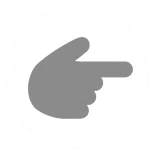 Vocabulary 
 Task 1:  Complete the following table. There is one 
              example.
 Task 2: Complete the following sentences, using the
              correct forms of the words from 1.
Task 3: Complete the following sentences with the
                words from the box.
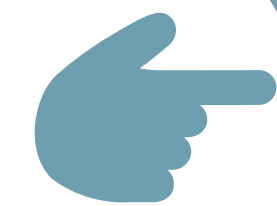 VOCABULARY
PRONUNCIATION
Task 4: Listen and repeat the words. Pay attention to
             the sounds /m/ and /l/.
Task 5: Listen and repeat the sentences. Pay attention
             the the underlined words.
PRONUNCIATION
Review the sounds /m/ and /l/.
Listen and repeat:
/m/
/l/
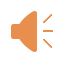 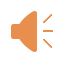 PRONUNCIATION
Listen and repeat the words. Pay attention to the sounds /m/ and /l/.
4
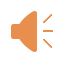 monument
magnificent
programme
custom
grandma
landscape
celebrate
value
cultural 
national
1. The collection includes objects of the Middle Ages.
2. You should be careful when shopping in this mall.
3. This monument is small but magnificent.
4. They maintain these windmills as working museums.
5. David fell off his bike and hurt his ankle.
PRONUNCIATION
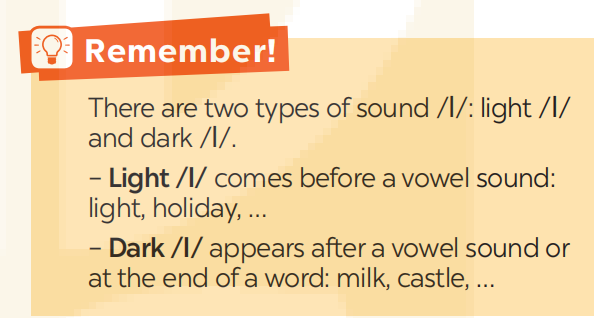 - Give some examples that have  sounds /m/ and /l/.
PRONUNCIATION
Listen and repeat the sentences. Pay attention the underlined words.
5
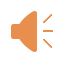 1. The collection includes objects of the Middle Ages.
2. You should be careful when shopping in this mall.
3. This monument is small but magnificent.
4. They maintain these windmills as working museums.
5. David fell off his bike and hurt his ankle.
EXTRA ACTIVITY
- Give at least one word having sound /l/ and one word having sound /m/.
- You should use words in this unit.
Suggested answers:
remember, life, let, look, temple, complex, largest, Cambodia, …
LESSON 2: A CLOSER LOOK 1
LESSON 2: A CLOSER LOOK 1
WARM-UP
Option 1: Brainstorm
   Option 2: Time machine
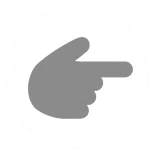 Vocabulary 
   Task 1: Complete the following table. There is one 	example.
   Task 2: Complete the following sentences, using the 	correct forms of the words from 1.
   Task 3:	 Complete the following sentences with the
                 words from the box.
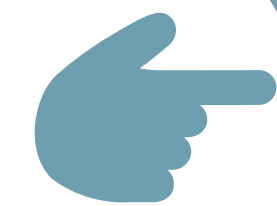 VOCABULARY
PRONUNCIATION
Task 4: Listen and repeat the words. Pay attention to 
                the sounds /m/ and /l/.
   Task 5: Listen and repeat the sentences. Pay attention the
                underlined words.
CONSOLIDATION
Wrap-up
   Homework
CONSOLIDATION
1
Wrap-up
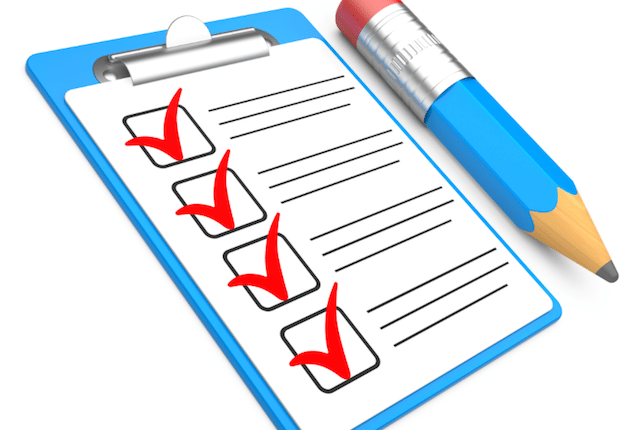 What have we learnt in this lesson?
Use the lexical items related to Remembering the past;
Pronounce the sounds /m/ and /l/ in words and sentences correctly.
CONSOLIDATION
2
Homework
- Do exercises in the workbook;
- Find 3 more words that have the sounds /m/ and /l/.
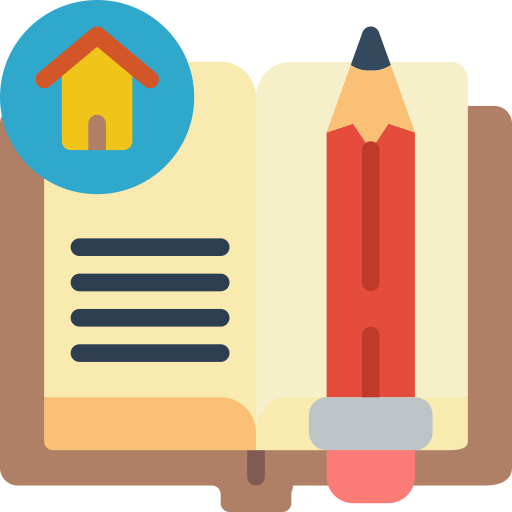 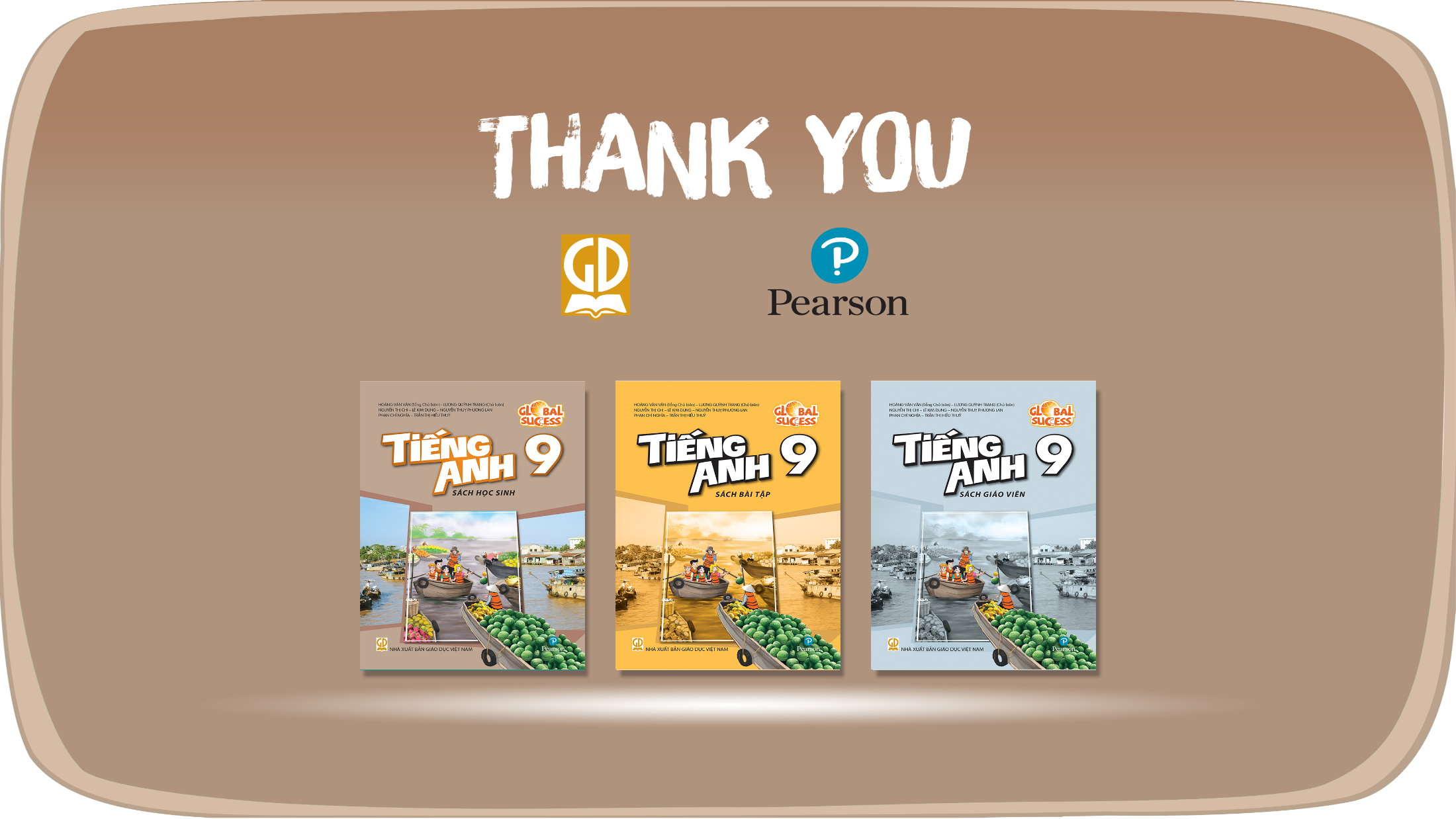 Website: hoclieu.vn
Fanpage: facebook.com/www.tienganhglobalsuccess.vn/